Color Wheel/Color Theory
Art 1
Before we begin…
This project is very straightforward, but there are a lot of details and directions. There will be a lot of new terminology and techniques explained. 
This is also a very time-consuming project. It will take at least three weeks. We will have fewer grades in quarter 2, so the projects will be worth more. 
This information will directly relate to what we will do for the rest of the year, and what you will do if you go on in art.
You need to pay attention and make sure that you are following directions.
The Color Wheel
The color wheel is a diagram used to show us how to mix colors. There are 12 colors on the color wheel. They go in order based on what colors are mixed together to make other colors. 
We begin with the three primary colors: red, yellow and blue. These are called the primary colors because “primary” means “first.” You have to start with these colors to mix the others on the color wheel. The primary colors cannot be mixed any other way.
From the Primary colors…
We can use the primary colors to mix the secondary colors (orange, green and violet). 
Yellow mixed with red makes orange. 
Yellow mixed with blue makes green. 
Red mixed with blue makes violet. 
Tip- keep the amounts almost even when mixing, but use a little more of the lighter color.
We can also use the primary colors to get the intermediate colors by changing the ratio that we use. The intermediate colors are red-violet, red-orange, yellow-orange, yellow-green, blue-green, and blue-violet. 
The name of the intermediate colors comes from the two colors mixed together to create them (the rule is that the primary color comes FIRST in the name.) We need to call the intermediate colors by their proper name. We don’t call them “teal,” “lime,” “maroon,” or things like that. 
Remember, you typically need more of the lighter color when mixing. Keep this in mind with your color ratio’s when mixing. 
The next slide will show you how to mix the intermediate colors.
Intermediate colors (mixing)
red-violet- red + violet (same as red with a little blue)
red-orange- red + orange (same as red with yellow)
yellow-orange- yellow + orange (same as yellow with a little red)
 yellow-green- yellow + green (same as yellow with a little blue)
blue-green- blue + green (same as blue with yellow)
blue-violet- blue + violet (same as blue with red)
That’s why the 12 colors go in the order they do!
Color Values
Remember that “value” refers to how dark or how light a color is. 
Be mixing white OR black with a color, you can create different values of that color. 
A color mixed with white is called a tint. 
A color mixed with black is called a shade. 
You can create many different tints by adding more white to a color; you can create many different shades by adding more black to a color.
Tints, Hue and Shades
Other Information
A color mixed with black AND white (“gray”) is called a tone. 
We will not be adding black AND white at the same time to a color in this project. In other words you will not “gray” your colors. 
When you mix all three primary colors together, you get what is called a “neutral.” 
We won’t be using tones or neutrals for this project, but they will certainly come into play later in this unit when we are trying to mix colors we see in real life. Tones and neutrals are often very natural-looking.
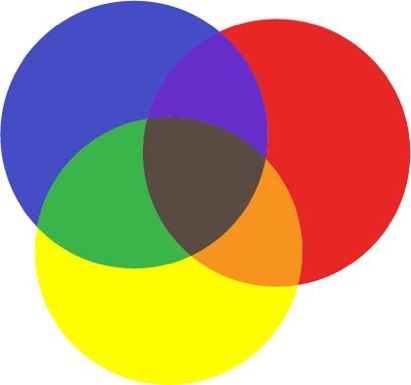 Your project assignment
You will…
You will create a color wheel that has a repeated pattern in each of the 12 wedges/slices (“radial design”)
Each wedge will include the hue, and anywhere from 4 to 5 different tints and 4 to 5 different shades. 
You will only have red, yellow, blue, black and white paint.
Trace the wheel. Make notches to separate the wedges.
Use a ruler to draw the lines to separate the wedges.
It should look like this.
Draw out your design on the template using an ebony pencil. Use 9-11 shapes. Don’t make them too small.
Put the template upside down on a wedge.
Push down on the back by scribbling and applying pressure to push the graphite onto the paper.
This will push the lines onto your wedges so you get the same design on each one. Keep repeating this step for all 12 wedges.
Label the colors in order.
Number the shapes on your template. Scatter the numbers. Keep this! You’ll need to use it as a guide.
Make a key for yourself. 1 will be the lightest and your highest number will be the darkest. Remember to have one shape be the hue.
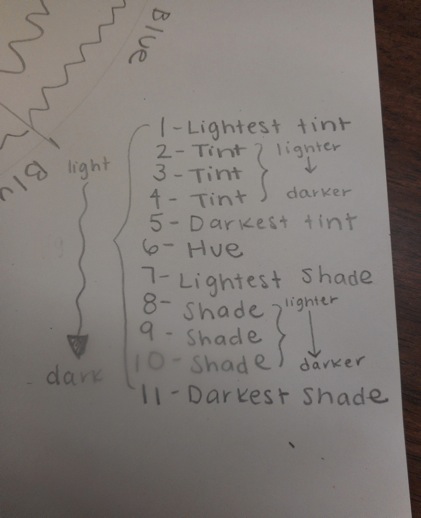 Time to paint! Start with a primary wedge. Get out only the colors you need. Also get out two brushes (thick and thin), a water cup, and a paper towel.
You need less paint than you think!
Start with the hue first because its already mixed for you (I decided my hue is going to be in shape #6, which happens to be right in the middle of the wheel)
When you mix your tints ADD THE COLOR INTO THE WHITE. Add a tiny bit of color at a time as you mix each different tint.
Mix it up…not mixed well enough yet!
That’s better! This will be my lightest blue tint. I have to paint this in my #1 shape.
See why the template and the key are important? If I didn’t have them, I would get really confused!
Time to mix the next tint. I’m adding a little more blue and mixing it right in.
Make sure you can tell the tints apart, and your shapes aren’t blending in to one big shape. You can always let the tempera dry and paint over it if you really need to.
Keep adding a little more blue and painting in each of  the different tints into the corresponding shape. My tints are done!
Time to mix the shades! DO NOT gray your colors by having the white get in the shades! Mix the shades separately on your palette.
Don’t forget to rinse your brush…
…and dry it off.
Add the black a tiny bit at a time. WHEN YOU ARE MIXING SHADES, MIX THE BLACK INTO THE COLOR.
Here is my first shade.
I found the number and painted it in that shape.
Keep going, adding a little more black and painting in the different shades you create in the shape they belong in. My first wedge is now complete! Only 11 more to go…
Work in this order:
Primary wedges first 
Then secondary wedges
Then intermediate wedges
Try to finish about one to two wedges per class. 
If you mix a color, try to finish that wedge during that class period. Otherwise, you will have to re-mix the color next time.
When you’re doing the secondary and intermediate wedges…
…mix up the color completely FIRST. Mix up two “piles” so you can do your tints with one and your shades with the other.
This times two!
Time to clean up! Rinse the palette in the sink.
Use a sponge…
…until the palette is clean…
…then rinse the sponge and wring it out.
Rinse the brushes until the water runs clear.
Wash any and all globs of paint down the drain.
Rinse your cup.
Stack the cups nice and neatly!
Stack your clean palette in the drainer nice and neatly.
Other stuff…
Don’t forget to rinse the table tops. 
Put the paint back where it belongs. 
You will store your work on the drying rack. 
Tempera takes about ten minutes to dry completely.
Tempera lightens a little as it dries, so your colors may change slightly.
Due Date Information
You will have 12 classes to complete this project. 
Your work is due with your rubric on December ____________. 
Take your time with your work. These will come out great if you know what you’re doing and work hard. Anyone can make a great color wheel if they put the effort in. 
I will be giving you “benchmarks” along the way. If you are behind, get caught up along the way instead of at the end (you will get overwhelmed; I cannot allow paint to go home).